System
Rika Keener
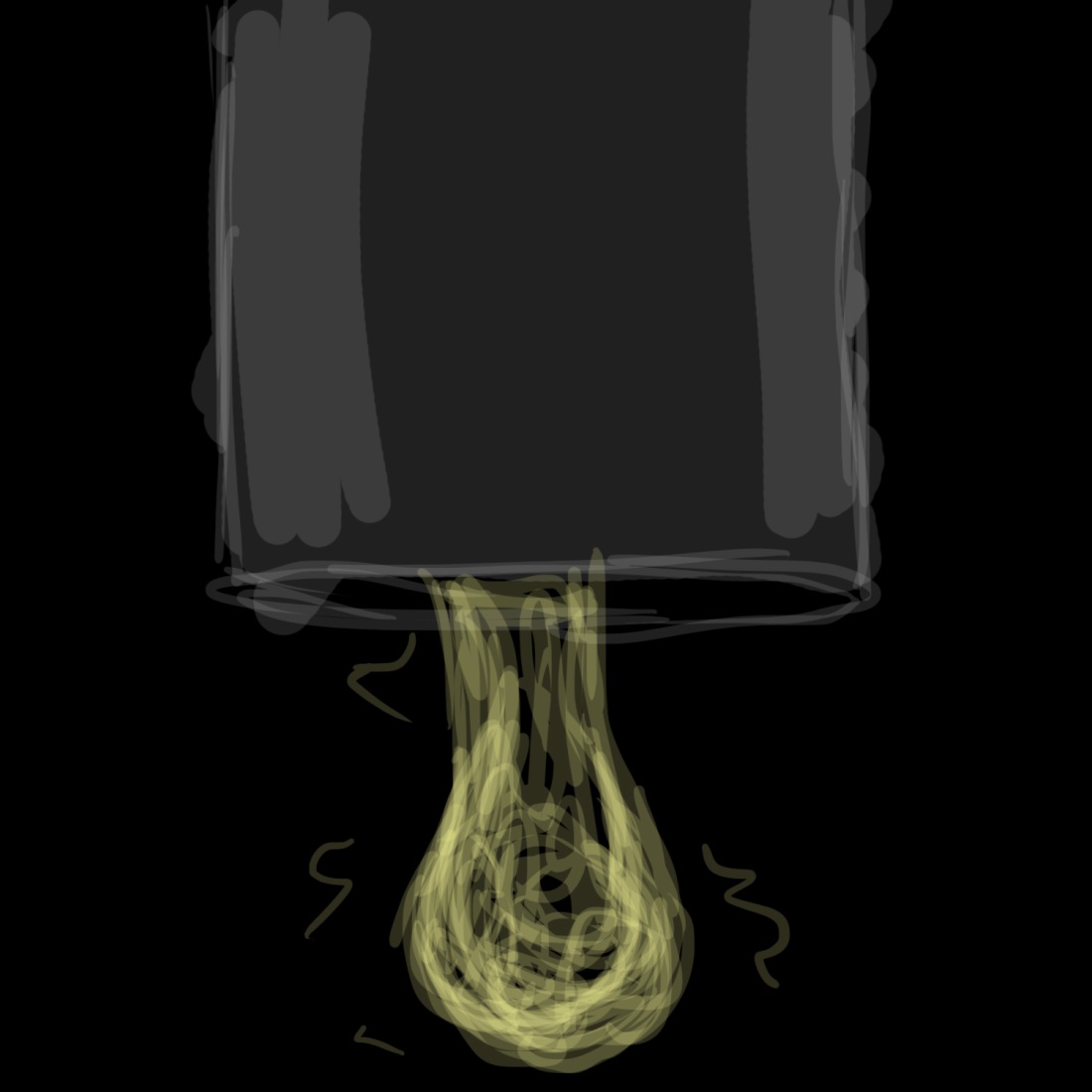